PHARMACEUTICAL  VA LIDATION
Calibration
Validation
Scope-Homogenous  Product Development
1
Contents:
Definition
Scope of calibration
Scope of validation
Frequency of calibration
Importance/ purpose of calibration
Importance/ advantages of validation
Difference between calibration & validation
Pharmaceutical validation
2
Definition:
Validation:
A “documented programme”, which provide a high  degree of assurance that a specific process will  consistently produce, a product meeting its pre-deter  mined specification and a quality attributes.
Types of validation:
1. Process validation:
Prospective validation
Concurrent validation
re-validation
Retrospective validation
Cleaning validation
Validation of analytical  methods	or	AMV
Pharmaceutical validation
3
AMV
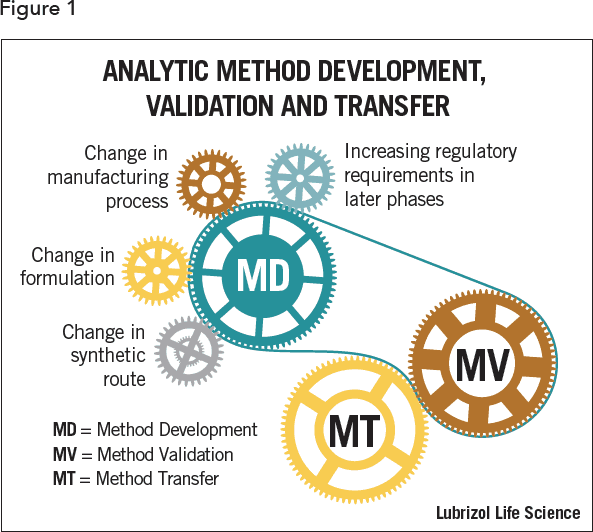 FUSION QBD software for better  results during AMV
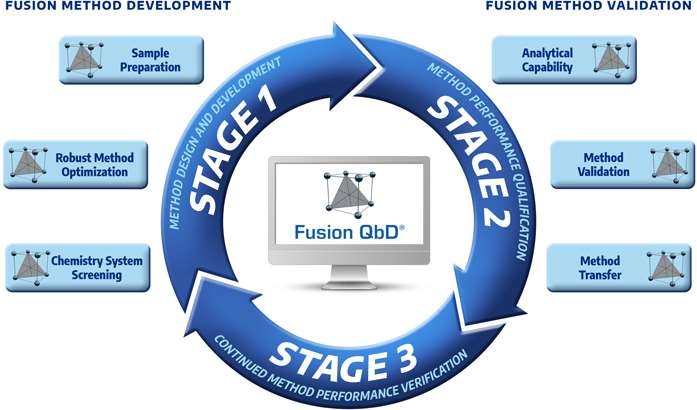 Calibration:
Definition: Calibration is a process where a comparis on is  made between two entities, one whose value has to be  measured and the other entity, known as the stan dard, which  is used as the reference in the comparison.
Methods for calibration:
Standard Calibration
Calibration with Data
ISO 17025 Accredited  ation
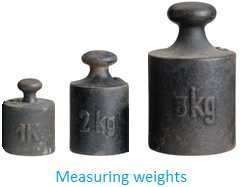 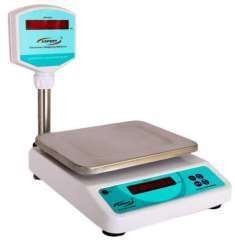 Calibr
Pharmaceutical validation
6
Methods used	for calibration:
Standard Calibration: This method is mostly preferred for  calibrating instrument that are non-critical to quality or not  required for accreditation and license purposes
Calibration With Data: Procedure for calibration with data are  similar to that of accredited calibration. Only exception being that  these procedure are not accredited to the ISO standard.  Moreover, they not accompanied by data on measurement  uncertainties.
ISO 17025 Accredited Calibration: This has to be a strictest  method of calibration. Generally it requires a measurement  reports which has the details of the measurement that are maid  against the standard of "as found" (before calibration is started) &  "as left" (once the calibration is completed). If the calibration is  done bye service provider they must issue a certificate of the
5
same.
Pharmaceutical validation
Qualification
Definition: Qualification is a process of assurance that the sp  ecific system, premises or equipment are able to achieve the  predetermined acceptance criteria to confirm the attributes wh  at it purports to do.
Qualification can be considered to be a part of the validation proc
ess. It can be further divided into:
Design qualification
Installation qualification
Operation qualification
Performance qualification
1. Design qualification(DQ): It is documented evidence that propo  sed design of the facilities, system and equipment is suitable for i  ntended use.
Purpose: To ensure that all the requirements for the final system  have been clearly defined at the start.
Pharmaceutical validation
8
Continue…
2. Installation Qualification (IQ):It is documented evidenc  e that the premises, supporting utilities, the equipment have be  en built and installed in compliance with design specifications.
Purpose: To check the installation site/ environment & verifies  the condition of installed equipment. Also to ensure that all aspe  ct of equipment installed correctly and complies with the original  design.
3.Operation Qualification (OQ): It is the process of demo  nstrating that an instrument will function according to the its ope  rational specification in the selected environment.
Purpose: To ensure that all the dynamic attributes comply wit
h original design.
Pharmaceutical validation
9
Continue…
4. Performance Qualification (PQ): It is the process t  hat ensure the process under anticipated conditions, co  nsistently produces a product which meets all pre-deter  mined requirements.
Purpose: It is ensure that the instrument is performing  within specified limits.
Scope/ Purpose of calibration:
Calibration can be performed for the following purpose:
To make sure that the readings of equipment or instrume  nts are consistent with other measurements and display t  he correct readings every single time.
Pharmaceutical validation
1
0
Continue…
To determine the accuracy, precision, reliability and deviat
ion of the measurements produced by all the instruments.
Accuracy: Closeness to the test results obtained by that
method to the true value.
Precision: Degree of agreement among individual results  when the method is applied repeatedly to multiple sampli  ng of a homogeneous sample.
Reliability: Degree to which an assessment tool produce
stable & consistent result under the same condition.
Pharmaceutical validation
1
1
Continue…
Deviation: Is a measured difference between observed  value & expected or std. value for a process or product.
To establish the reliability of the instrument being used  and whether it can be trusted to deliver repeatable results  each time.
To map the ‘drift’ as documented. Instruments have a  tendency to produce inaccurate measurements over a  period of time, following repeated use.
dddddd
12
Frequency of calibration:
Calibration interval may be based on calendar.
The frequency of calibration depends on following factor  s:
What is level of accuracy desired?
What is the recommendation of manufacturer?

The interval between calibration varies as:
Weakly
Monthly or bi-monthly
Annually or semi-annually
After every heavy usage of equipment or instrument.
Pharmaceutical validation
13
Importance of calibration:
Calibration is responsible for defining the
accuracy of an
and its quality that is recorded by any ins
y measurement
trument.
Regularly calibration of any equipment
can eliminate the
draft at its building stage instead of allowing it to grow till
the measurement in significant ways.
it affects
Calibration helps in quantifying and controlling errors and  uncertainties within various measurement process to an  acceptable level.
Further, it helps in improving the accuracy of the measuri  ng device, which in turn improves the quality of the FPP.
Pharmaceutical validation
14
Continue…
In short regular calibration allows pharmaceutical compa  nies to have confidence in there result which they can re  cord monitor and control.
Calibration are not optional but needed for regulatory compli
ance
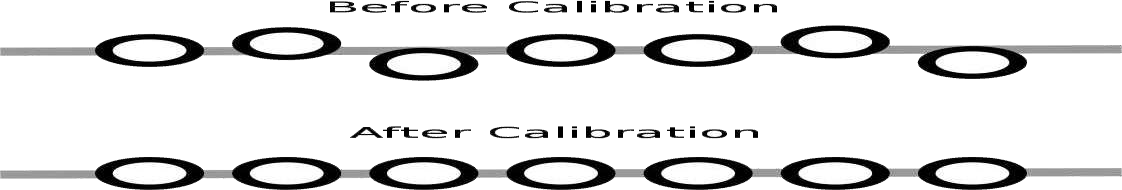 Pharmaceutical validation
15
Scope of validation:
Analytical test methods: (eg. Accuracy, precision, specifi
city, limit of detection, linearity etc...)
Instruments calibration: (eg. Temp., Weight, pH, humidity
etc)
Process utility services: (eg. Water, steam, HVAC system  etc)
Raw materials & Packaging materials: (eg. Specification,  vendor certificate)
Equipment: Equipment qualification programme start wit  h Users Requirement Specifications & Functional Requir  ement Specifications these two requirements will result i  n to the Design Qualification.
Pharmaceutical validation
16
Continue…
Facilities: (eg. Construction, building maintenance,
certificate of constricted facilities etc)
Manufacturing operations: (eg. Tablet mfg.)
Product design: (F&D, package compatibility, define  specification for RM/PM, Define process & test method  etc)
Cleaning: (equipment & process containers, product  containers & closures, facility etc)
Operators: (knowledge, skills & attitude)
Pharmaceutical validation
17
Importance/	advantages of validation:
The four major advantages of validation includes:
Reduction of quality cost
Process optimization
Assurance of quality &
safety
Pharmaceutical validation
1817
Difference in Calibration & Validation
Pharmaceutical validation
1917
Thanks...
Pharmaceutical validation
18